Выполнила : Сумуя А.П.
Тува в составе уйгурского каганата
В середине VIII века на историческую арену  Центральной Азии вышли уйгуры одно из древнейших тюркоязычных народов Центральной Азии, происходящее из племен  «теле».
Разбив государство древних тюрков создали новое- Уйгурский каганат (745-840 гг.)
Уйгурский период в истории Тувы
Города уйгуров
Система крепостей, соединенных между собой оборонительными укреплениями  и валами
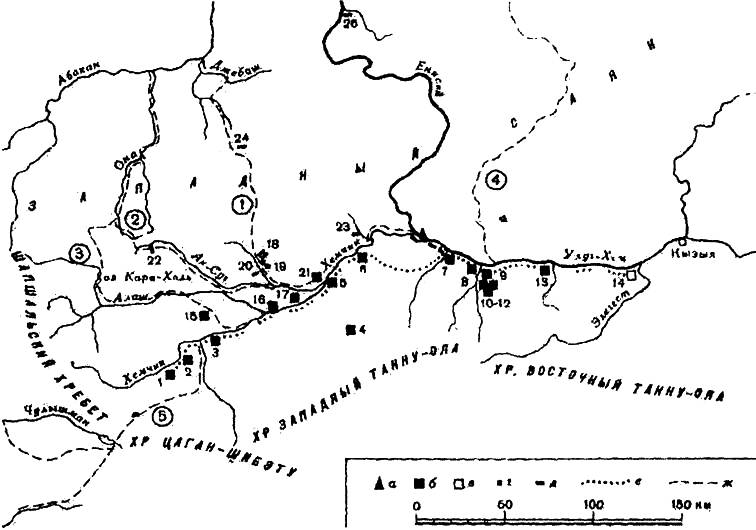 Городища(укрепленные поселения) представляли собой монументальные сооружения, окруженные стенами.
Городища-центры оседлости, земледелия, ремесла и торговли. На случай военной опасности служили убежищами.
Известно 17 городищ и один наблюдательный опорный пункт (долины рек Хемчик, Чадан, устье Ак-Суга и Элегеста, на левобережье Улуг-Хема, между его притоками- Чаа-Холь и Барык, на озере Тере-Холь)
Оборонительный вал – от Элегеста до верховьев Хемчика, вдоль северной стены сооружен земельный ров.
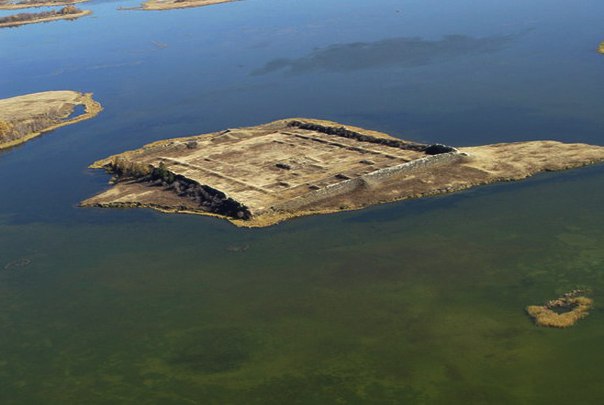 Хозяйство и общественные отношения
Основа хозяйства: кочевое скотоводство (экстенсивное) и плужное земледелие с применением тягловой силы животных и искусственным орошением.
Ремесло в уйгурский период  уже отделилось земледелия и скотоводства. Развиты  горное, гончарное, строительное дело, ткачество, декоративно-прикладное искусство, катание войлока, шорное, столярное кузнечное, ювелирное дело.
Добыча руды (железа, меди, олово, золото, серебро).
Камнетесы, скульпторы.
Культура
Домашнее задание
20-23 параграфы прочитать, подготовить доклад «Культура Тувы в уйгурский период», реферат «Общественные отношения в уйгурский период».